Особенности работы помощника судьи по отдельным категориям гражданских дел
Лекция – презентация для слушателей курсов повышения квалификации помощников судей.
Автор: к.ю.н., доцент кафедры гражданского права и процесса Р.Р. Янева.
Оренбург - 2021
Деятельность судов общей юрисдикции направлена на обеспечение каждому заинтересованному лицу реальной возможности в случае возникновения спора защитить свои права, свободы или охраняемые законом интересы в суде, т.е. реализовать свое право на судебную защиту. 
Данное право основано на Конституции Российской Федерации и нормах международного права, включает в себя право на беспрепятственное, без каких-либо ограничений обращение в суд, на справедливое рассмотрение его дела в разумный срок беспристрастным, независимым и законным составом суда, а также на исполнение судебного решения, вступившего в законную силу.
Для осуществления этой деятельности важное значение имеет не только профессионализм судей, осуществляющих основную функцию - отправление правосудия, но и профессиональный уровень подготовки сотрудников аппарата судов, в том числе помощников судей.
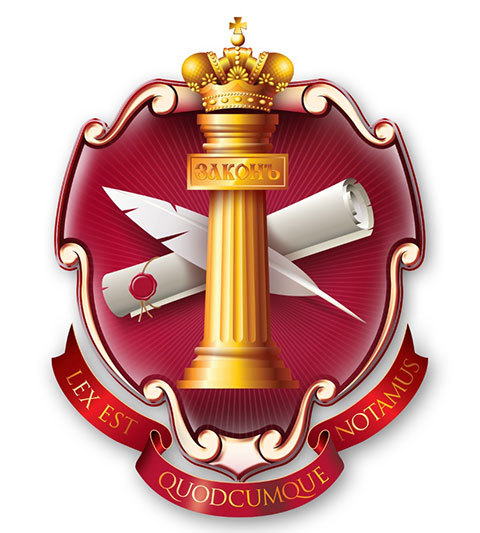 Помощник судьи является работником аппарата суда, обеспечивающим условия для его надлежащего функционирования.
В соответствии с приказом Судебного департамента при Верховном Суде РФ от 6 декабря 2010 г. N 272 помощник судьи является федеральным государственным служащим и замещает в аппарате суда ведущую должность федеральной государственной гражданской службы РФ категории "помощники (советники)". 

Должности "помощник председателя судьи" соответствуют классные чины юстиции "советник юстиции 1 класса" ("советник юстиции 2 класса").
Помощник оказывает помощь судье в подготовке и организации судебного процесса и не вправе выполнять функции по осуществлению правосудия. 

Помощник судьи не вправе совершать действия, влекущие за собой возникновение, изменение либо прекращение прав или обязанностей лиц, участвующих в деле, и других участников гражданского процесса.

Непосредственное руководство помощником судьи осуществляется судьей, и именно он определяет конкретный перечень обязанностей своего помощника.
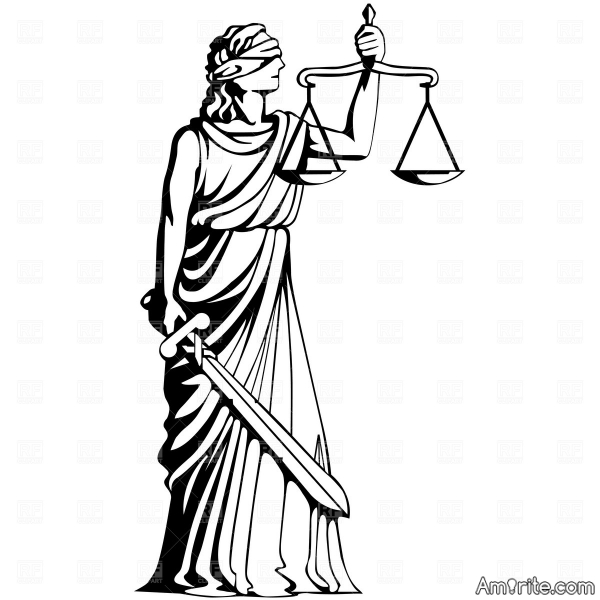 В обязанности Помощника судьи входит оказание помощи судье:
по ведению протокола судебного заседания
в подготовке и организации судебного процесса
в подготовке проектов судебных постановлений
Судебный приказ
в совершении иных процессуальных действий в случаях и порядке, которые предусмотрены ГПК РФ.
в обеспечении контроля за фиксированием хода судебного заседания техническими средствами
в проверке явки в суд лиц, которые должны участвовать в судебном заседании
Судебные определения
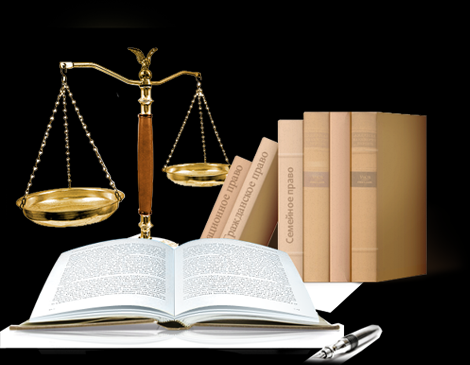 Полномочия помощника судьи также раскрыты в Приказе Судебного департамента при Верховном Суде РФ от 6 декабря 2010 г. N 272 "Об утверждении типовых должностных регламентов помощника председателя суда (судьи) верховного суда республики, краевого и областного судов, суда города федерального значения, судов автономной области и автономного округа, окружного (флотского) военного суда, районного суда и гарнизонного военного суда.
При рассмотрении судьей гражданского дела по первой инстанции помощник судьи выполняет следующие полномочия:

 по поручению судьи изучает поступившее на рассмотрение по первой инстанции заявление и приложенные к нему документы с целью проверки соответствия представленных документов требованиям законодательства, их достоверности и полноты (судьей может быть составлен перечень вопросов, которые должен выяснить помощник судьи при изучении поступивших материалов);

докладывает судье устное (письменное) заключение по изученному делу с предложением о вынесении одного из определений, указанных в ст. 134-136 ГПК РФ;

готовит проекты сопроводительных писем о направлении принятых судьей судебных актов, лицам, участвующим в деле;
осуществляет контроль за сроками устранения обстоятельств, препятствующих возбуждению (рассмотрению) гражданского дела и послуживших основанием для оставления заявления без движения, приостановления производства по делу, своевременно докладывая об этом судье;

по поручению судьи выполняет все необходимые действия для подготовки дела к судебному разбирательству, в том числе направляет заявления с пакетом документов заинтересованным лицам (ответчикам), а также по поручению судьи принимает участие в разрешении вопросов, связанных с назначением дела к рассмотрению;

контролирует получение адресатами почтовых отправлений с судебными актами, докладывает судье о возврате указанных почтовых отправлений без вручения адресату, по поручению судьи готовит проекты запросов в соответствующие органы для установления места нахождения лица, участвующего в деле.
Организация работы помощника судьи при рассмотрении гражданских дел в суде первой инстанции связана с делением гражданского процесса на определенные стадии
Подготовка дела к судебному разбирательству
Возбуждение гражданского дела
Судебное разбирательство
участие в решении задач подготовки дела к судебному разбирательству, включая:
- определение круга лиц, участвующих в деле, и оказание им содействия в представлении необходимых доказательств;
- принятие мер к примирению сторон;
- удостоверение верности копий документов  суда
- контроль за изготовлением и своевременным направлением копий судебного акта, которым извещаются или вызываются участники процесса;
-подготовка информации о надлежащем извещении лиц, участвующих в деле, причинах их неявки в судебное заседание;
- ведение протокола судебного заседания
изучение поступивших судье заявлений, в том числе исковых, жалоб, представлений и внесение предложений по их рассмотрению
Помощник судьи изначально анализирует поступающие заявления, в том числе исковые, и может самостоятельно или после консультации с судьей определить наличие предпосылок возбуждения производства по делу, подготовив для подписи судьей определение о возбуждении производства по делу и подготовке дела к судебному заседанию. При выявлении же недостатков заявления - готовить иной процессуальный акт по указанию судьи.

Подготовительная работа помощника судьи включает в себя подбор нормативных правовых актов, регулирующих спорные правоотношения.

 Пользуясь справочными правовыми системами, следует определить перечень нормативных правовых актов, а также установить их действующие редакции. При этом следует иметь в виду, что законодатель, издавая новые акты, а также внося изменения и дополнения в них, может предусматривать особый порядок введения их в действие. Поэтому следует установить, какая редакция документа применима к рассматриваемому судом спорному правоотношению.
В подготовительную работу помощника судьи включается поиск материалов судебной практики по отдельным категориям гражданских дел. 

Так, следует проверить наличие постановлений Пленума Верховного Суда РФ по соответствующей категории дел, а также их действующую редакцию. Кроме этого, следует подобрать решения по конкретным делам по интересующей категории дел с целью соблюдения требования об единообразии судебной практики.


Работа по изучению и обобщению судебной практики состоит из нескольких этапов:

  организационно-подготовительный;

  непосредственное изучение законодательства, материалов судебных дел и формирования структуры и пунктов обобщения;

  составление итогового документа;

-   реализация результатов изучения.
На организационно-подготовительном этапе помощнику следует:

- проанализировать статистические показатели работы суда за соответствующий период;
- изучить статистику по делам, решения по которым были изменены или отменены судами вышестоящих инстанций;
- проанализировать материалы судебной практики применения судами законодательства по исследуемой тематике;
- выявить круг проблем, с которыми сталкиваются судьи при применении нормативных актов по исследуемым вопросам;
- ознакомиться с предложениями по совершенствованию законодательства, поступившими в суд.
Этап непосредственного изучения законодательства, материалов судебных дел и формирования структуры и пунктов обобщения необходимо начинать с изучения:

- нормативных правовых актов;
- разъяснений Пленума ВС РФ по вопросам судебной практики;
- постановлений Президиума ВС РФ по конкретным делам;
- информационных писем Президиума ВС РФ;
- специальной литературы и иных материалов по проблемам, касающимся обобщаемой темы.
Составление итогового документа

Тезис должен быть лаконичным по изложению, но емким по содержанию;  профессионально изложенным, но понятным даже неподготовленному читателю; обоснованным логически либо эмпирически.
В описательной части в сжатой форме со ссылкой на действующее законодательство излагаются:
- требования истца (заявителя) и обстоятельства, на которых они основаны;
- мотивы возражений ответчика (заинтересованной стороны);
- краткое содержание правоотношений, возникших между сторонами;
- Позиция суда, принявшего решение; если дело рассматривалось в суде апелляционной или кассационной инстанций и принято постановление об отмене (изменении) решения суда, излагается правовая позиция соответствующей судебной инстанции и ее правовое обоснование.
Мотивировка оснований, по которым решение суда правомерно отменено (изменено), может быть усилена со ссылками на соответствующие нормативные правовые акты.
После завершения изучения материалов судебных дел подготовленные пункты обзора формируются в итоговый документ - аналитическую справку, в которой формулируются вопросы и излагаются возможные подходы к их решению. Последовательность расположения пунктов определяется целями, определенными разработчиками документа.
На последнем этапе подготовки обзора судебной практики проект документа подлежит обсуждению заинтересованными лицами. После внесения необходимых изменений и дополнений с учетом предложений, внесенных лицами, участвующими в обсуждении этого обобщения, проект документа после согласования с председателем суда вносится на рассмотрение президиума соответствующего суда.
Особенности работы помощника судьи по отдельным категориям гражданских дел обусловлены их спецификой, которая вытекает из предмета и основания иска, субъектного состава процесса, предмета доказывания и необходимых доказательств, мировых соглашений и судебные решений, выносимых в результате рассмотрения дела.

Материальное правоотношение, наличие или отсутствие которого требуется установить при рассмотрении и разрешении дела, оказывает существенное влияние на содержание подготовки гражданских дел к судебному разбирательству.

Помощник судьи должен содействовать суду в определении характера правоотношения, из которого возник спор, обстоятельств, имеющих значение для правильного разрешения дела, исходя из норм, подлежащих применению по делу, и круг доказательств, требуемых для подтверждения этих обстоятельств.
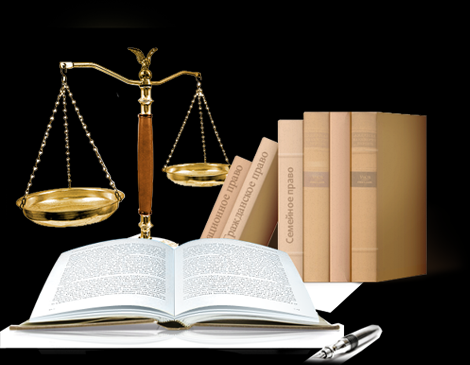 Так, с учетом специфики дел о защите чести, достоинства и деловой репутации при их подготовке должны применяться общепризнанные принципы и нормы международного права и международные договоры РФ, содержащие обязательства государств обеспечивать каждому, находящемуся под их юрисдикцией, определенные международными актами права и свободы, а также учитываться правовая позиция Европейского суда по правам человека, выраженная в его постановлениях, касающаяся вопросов толкования и применения Конвенции о защите прав человека и основных свобод.
При подготовке таких дел обстоятельства, имеющие значение для дела, и необходимые доказательства по делу должны определяться не только с учетом права истца на судебную защиту от неправдивых порочащих его сведений, но и прав и свобод ответчика, гарантированных Конституцией РФ. 
При определении юридически значимых обстоятельств по делам, связанным с распространением недостоверных порочащих сведений средством массовой информации, необходимо принимать во внимание положения ст. 57 Закона РФ "О средствах массовой информации", устанавливающей перечень случаев освобождения от ответственности за распространение таких сведений.
Подготовка к судебному разбирательству дел по спорам, связанным с защитой права собственности, особенно на недвижимое имущество, представляет определенную сложность, поскольку уже на этой стадии гражданского процесса требуется учитывать целый комплекс правовых норм, регулирующих различные отношения собственности. 

Вместе с тем, по каждому делу следует учитывать общие принципы и нормы, относящиеся к праву собственности, и предлагать сторонам представить доказательства, имеющие общее значение при разрешении споров о собственности (соответствующие выписки из ЕГРП, кадастровые паспорта, свидетельства о государственной регистрации прав, документы со штампом регистрационной надписи о государственной регистрации права собственности или иного вещного права, возникшего на основании сделки, акты, договоры и другие документы, на основании которых возникло право собственности, соответствующие планы, экспликации, а также другие предусмотренные процессуальным законодательством доказательства, подтверждающие соответствующие права лиц, участвующих в деле).
При подготовке дел по искам о признании права собственности на жилой дом, квартиру, в частности, при совершении процессуальных действий, составлении процессуальных документов (определений, ходатайств, запросов и т.п.), установлении необходимых для правильного разрешения дела доказательств следует исходить из нормативных правовых актов, определяющих понятия, содержание и правовой режим этих объектов недвижимости и их составных частей.

Определенные особенности имеет подготовка к судебному разбирательству дел по искам о праве собственности на часть жилого дома по основанию участия в его реконструкции, в том числе связанной с возведением пристроек. Существенное значение для правильного разрешения дела в данном случае имеют объем и характер осуществленной реконструкции, под которой понимается изменение параметров объекта капитального строительства, их частей (высоты, количества этажей, площади, объема) и качества инженерно-технического оборудования (п. 14 ст. 1 ГсК РФ).
В процессе подготовки дел о признании сделки недействительной фактические обстоятельства, имеющие значение для правильного разрешения дела, и необходимые доказательства определяются в зависимости от предмета сделки и характера нарушения, допущенного, по предположению истца, при ее заключении.

При подготовке дела в части требований, направленных на устранение последствий недействительности сделки, следует учитывать, что такие последствия выражаются не только в обязанности каждой из сторон возвратить другой все полученное в натуре либо возместить его стоимость в деньгах при отсутствии возможности возврата в натуре.
По делам, связанным с наследованием, помощник судьи помогает в установлении круга фактов, подлежащих доказыванию исходя из норм наследственного права, применяемых в конкретном случае. Для исков, вытекающих из наследственных правоотношений, характерным является доказывание права на наследство. Поэтому истец не только должен себя соответствующим образом легитимировать, но и обязан доказать: 
факт открытия наследства, включая его время и место, поскольку характерной чертой любого иска, связанного с наследованием, является одно из его материально-правовых оснований - возникшее наследственное правоотношение; 
 факт призвания к наследованию; 
факт принадлежности имущества умершему. 
Если в суде рассматривается спор о правах на наследство, то должно быть доказано принятие наследства, причем формальный способ принятия наследства не нуждается в каких-либо дополнительных доказательствах, но он должен отвечать всем предусмотренным законом требованиям, предъявляемым к действительности сделок. Принятие же наследства путем фактического вступления во владение наследственным имуществом может быть подтверждено письменными доказательствами или показаниями свидетелей. Не исключаются и иные доказательства.
На стадии судебного разбирательства помощник должен оперативно исполнять все поручения судьи по актуальным вопросам рассмотрения дела, в том числе по обеспечению явки в процесс его участников, по подготовке проектов процессуальных актов, в том числе об отложении судебного разбирательства, приостановлении производства по делу, о назначении экспертизы и т.п.  
Помощникам судей необходимо учитывать материально – правовые и процессуальные особенности рассмотрения отдельных категорий гражданских дел.
Например, при рассмотрении дела о взыскании алиментов может быть объявлен перерыв либо рассмотрение дела может быть отложено судом в установленных гражданским процессуальным законодательством случаях. Вместе с тем, необходимо учитывать, что неоднократное отложение разбирательства дела о взыскании алиментов является препятствием для получения управомоченным лицом необходимых средств на содержание, в подобных случаях суд вправе вынести постановление о временном взыскании алиментов. 
Однако в судебной практике имеют место случаи, когда суд отказывает в удовлетворении ходатайства о взыскании алиментов до вынесения судом решения, в том числе по причине того, что не имеется оснований полагать, что дело будет носить затяжной характер (См.: Дело № 11-24/2016 // [Электронный ресурс]. URL: http://sudact.ru/regular/doc/udEXF5g7xUou/ ).
По данной категории дел имеются случаи, когда суды незаконно приостанавливают производство. (См.: Дело № 11-207/2015 // СПС «Консультант Плюс».)
Дела о расторжении брака рассматриваются по правилам искового производства. Общие положения ГПК РФ распространяются и на эти дела. Между тем следует учитывать и некоторые специфические черты, свойственные рассмотрению в судебном заседании этой категории дел. Так, согласно положению, содержащемуся в п. 2 ст. 23 СК РФ, расторжение брака производится судом не ранее истечения месяца со дня подачи супругами заявления о расторжении брака. Судья должен ориентироваться на специальную процессуальную норму, закрепленную в семейном законодательстве, т.е. он должен соблюдать требование о невозможности постановления решения о расторжении брака ранее истечения месяца со дня принятия заявления к производству. Следует также учесть, что этот срок должен соблюдаться независимо от того, предъявлено ли одновременно с иском о расторжении брака и требование о взыскании алиментов, рассмотрение и разрешение которого (если оно рассматривается отдельно) должно осуществляться в срок до одного месяца (ч. 2 ст. 154 ГПК РФ). 
Однако время нахождения дела на рассмотрении суда может быть и более продолжительным. В частности, эта касается случая, когда суд при отсутствии согласия ответчика на расторжение брака предоставляет сторонам срок для примирения. Принимая меры для примирения супругов, мировой судья выносит определение об отложении рассмотрения дела до трех месяцев (п. 2 ст. 22 СК РФ).
При решении вопроса о предоставлении срока для примирения супругов, имеющих несовершеннолетних детей, в отношении которых заявлено требование о взыскании алиментов, необходимо выяснить, участвует ли ответчик в содержании детей. При установлении того обстоятельства, что ответчик не выполняет этих обязанностей, мировой судья вправе вынести определение о временном взыскании алиментов с ответчика до окончания рассмотрения дела о расторжении брака и взыскания алиментов.

При достижении супругами примирения мировой судья выносит определение о прекращении производства по делу. Процессуальное оформление прекращения производства по делу осуществляется в связи с отказом истца от иска. Прекращение производства по делу в связи с заключением сторонами мирового соглашения в данном случае неприемлемо. Суд принимает отказ истца от иска о расторжении брака, не углубляясь в причины данного процессуального действия стороны и ограничиваясь лишь заявлением о примирении с супругом-ответчиком.
Споры граждан об определении порядка пользования земельными участками являются наиболее распространенными и всегда для судов при рассмотрении представляют достаточную сложность. Их следует отличать от споров о разделе земельных участков в натуре, определении границ смежных земельных участков, восстановлении разделительного забора и т.п. Общим здесь является то, что земельные участки принадлежат сторонам на праве общей долевой собственности. 
Одним из критериев, который должен быть положен в основу решения суда при определении порядка пользования общим земельным участком, должно являться долевое соотношение сторон в праве общей собственности на этот участок. Положение о том, что порядок пользования земельным участком определяется с учетом долей в праве собственности предусмотрен  Земельным Кодексом РФ.   
Следует обратить внимание на то, что при рассмотрении дел об определении порядка пользования земельными участками следует правильно определить круг собственников земельного участка при домовладении,  основания приобретения права  собственности, а также сложившийся между ними порядок пользования земельными участками. 
Практически все споры, связанные с определением порядка пользования земельным участком, разрешаются судами на основании заключения строительно-технической или землеустроительной экспертизы. Причем, задача суда при разрешении таких споров сводится к выбору одного из вариантов экспертного заключения. На практике предпочтение отдается тому варианту, который учитывает в первую очередь фактически сложившийся порядок пользования земельным участком, а затем уже долевое соотношение сторон в праве собственности.
В целях правильного разрешения споров о разделе земельных участков также необходимо в каждом случае обсуждать вопрос о назначении экспертизы для получения заключения о возможных вариантах раздела земельного участка (в том числе по вариантам, продолженным сторонами)в соответствии с долями сособственников, с соблюдением требований действующего земельного и градостроительного законодательства.
Зачастую в ходе судебного заседания по разрешению спора о материальной ответственности работника судье приходится решать вопрос о принятии встречного иска. Такая необходимость возникает в том случае, когда работник-ответчик по иску о возмещении материального ущерба предъявляет к работодателю требование о взыскании заработной платы. Такое требование, как направленное к зачету первоначального требования, может быть принято для совместного рассмотрения с первоначальным иском.
При рассмотрении дел о возмещении работниками ущерба  необходимо обращать внимание на выявление причин и условий, способствующих возникновению ущерба. Обнаружив при рассмотрении дела нарушения законности либо существенные недостатки в работе организации, в деятельности учреждений суд выносит в соответствии со ст. 226 ГПК РФ частное определение, в котором ставит вопрос о принятии необходимых мер, направленных на устранение выявленных недостатков. О принятых мерах организации или должностные лица, которым направлено частное определение, обязаны сообщить суду в месячный срок со дня получения копии частного определения.
Таким образом, чтобы исчерпывающим образом выявить  особенности  работы помощника судьи при рассмотрении и разрешения конкретной категории гражданских дел, необходимо правильно определить круг закрепленных в ГПК РФ и материально-правовых актах специальных процессуальных норм, относящихся к рассмотрению и разрешению только данных гражданско-правовых споров, а также на основе всестороннего анализа подлежащей применению нормы материального права решить ряд не урегулированных специальными нормами вопросов процессуального характера: 
о подсудности дела, о лицах, участвующих в деле, относимости и допустимости доказательств и всех других, имеющих важное значение для данного дела.
 Специальные и исключительные процессуальные нормы установлены далеко не для всех категорий гражданских дел, однако процессуальные вопросы, специфические для каждой из них, могут быть правильно решены только на основе тщательного анализа норм материального права.
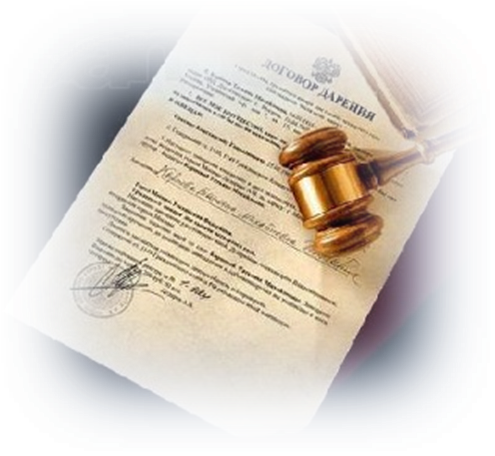 Благодарю за внимание!
Список использованных источников:

Афтахова А.В., Алешукина С.А., Жукова О.В., Иванов Д.А., Крусс И.А., Степанов М.А., Туманова Л.В., Федина А.С. Комментарий к Гражданскому процессуальному кодексу Российской Федерации (3-е изд., перераб. и доп.). Под общ. ред. д.ю.н., проф. Л.В. Тумановой. - М.: "Проспект", 2020. - 656 с.
Мурзина Е.А., Никифорюк Е.О.Организация работы помощника судьи при рассмотрении гражданских дел. // СПС «Консультант Плюс», 2020. 
Организация работы помощника судьи арбитражного суда. Учебно – практическое пособие. Под ред. О.И. Виляк, Ю.П. Гармаева // СПС «Консультант Плюс», 2020.
Особенности рассмотрения и разрешения отдельных категорий гражданских дел (исковое производство). Учебное пособие под ред. И.К. Пискарева. Москва, «Проспект», 2011.
Подготовка гражданских дел к разбирательству в судах общей юрисдикции: Практическое пособие под ред. Н.К. Толчеева. "Норма", "Инфра-М", 2012.
Прокудина Л.А. Институт помощника судьи (современный статус).Юридический мир, 2009.
Сорокопуд А.В. Помощник судьи в российском гражданском (арбитражном) процессе: проблемы формирования правового статуса // СПС «Консультант Плюс», 2020.
Янева Р.Р. Вопросы соотношения материального и процессуального права (на примере дел искового производства, связанных с наследованием)// Труды Оренбургского института (филиала) МГЮА. Выпуск 15. Оренбург, 2012.
Янева Р.Р. Особенности рассмотрения судами дел, связанных с наследованием. (Монография). «Агентство «Прес-а», Оренбург, 2011.